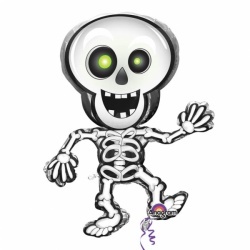 Opěrná a pohybová soustava
Lebka
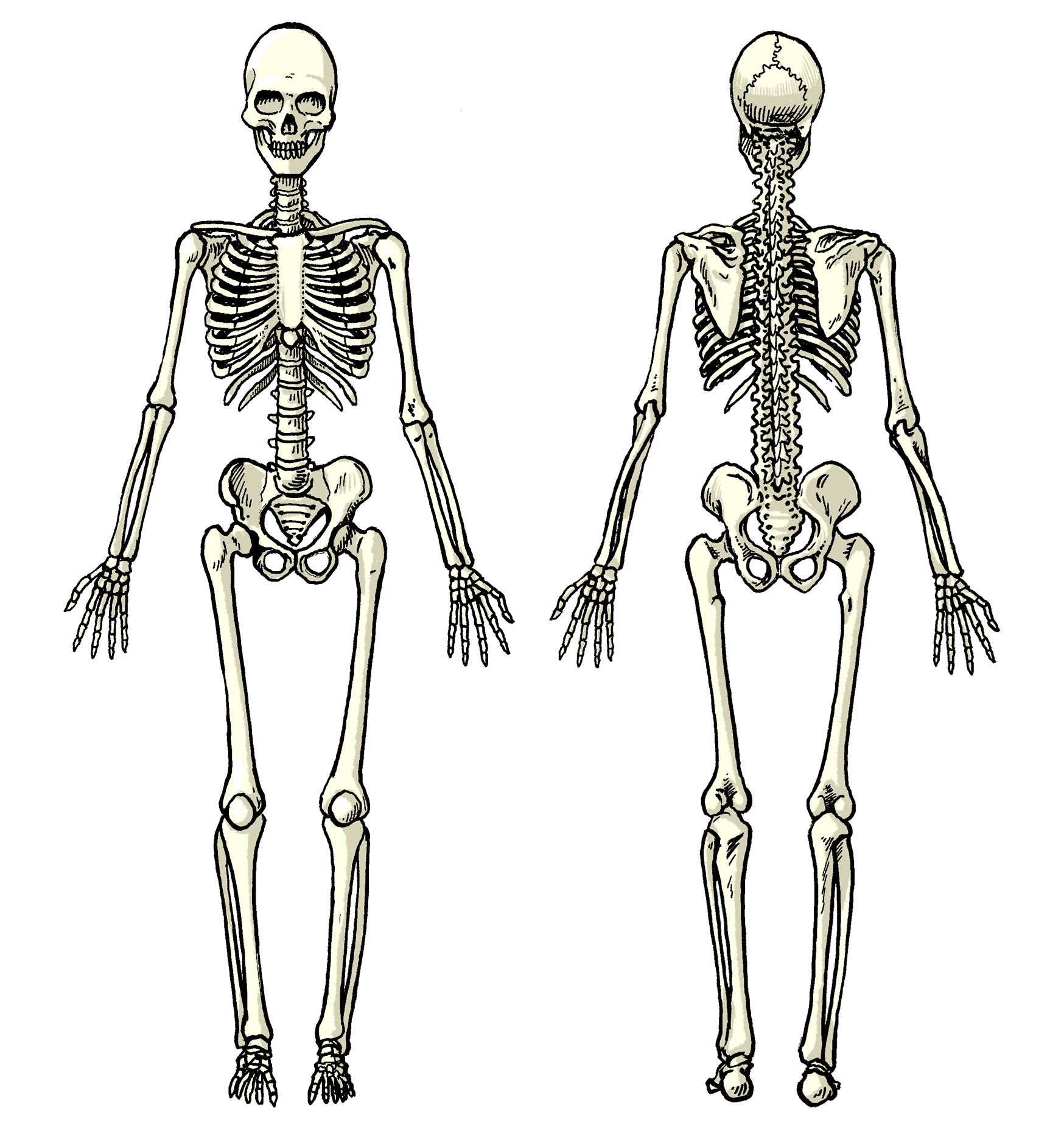 Kostra
Funkce: opora těla, určuje tvar těla
chrání vnitřní orgány
Rozdělení kostry
Osová – páteř, hrudník, lebka

Kostra horních a dolních končetin
Hlavní znaky kostry
dvakrát esovitě zahnutá
Mozková část lebky je větší než obličejová
Na spodní čelisti je nápadná bradový výběžek
Horní končetiny připojené klouby k osové kostře
Dolní končetiny přizpůsobené k chůzi
Zploštělý hrudník
Lebka
Funkce: chrání mozek a smysly
Je tvořena plochými kostmi spojené – nepohyblivě – švy
                                                     - pohyblivě - kloubem
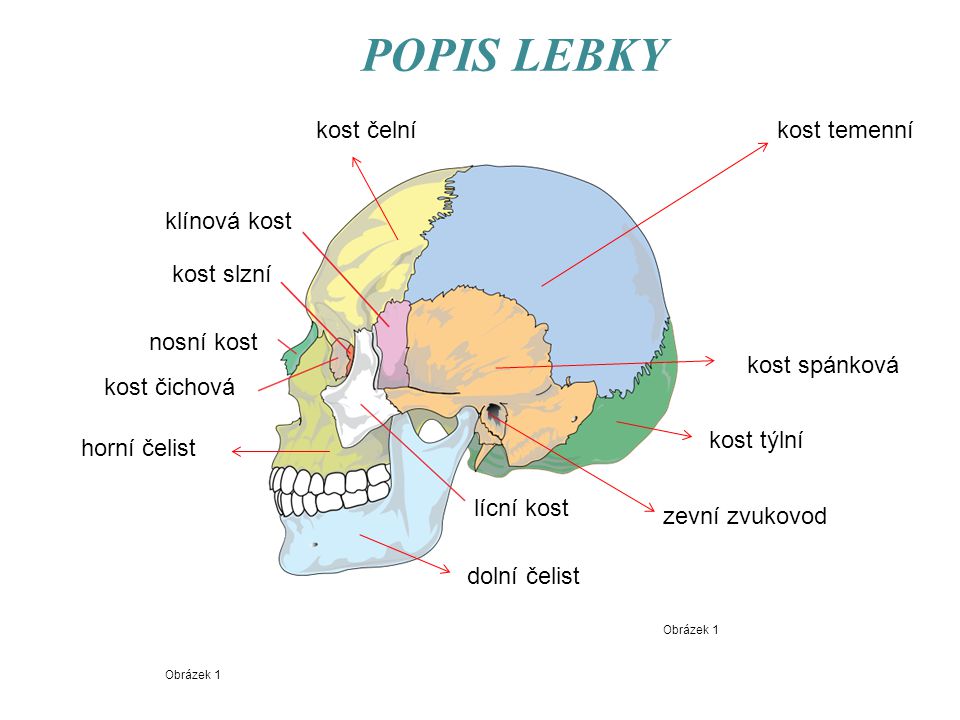 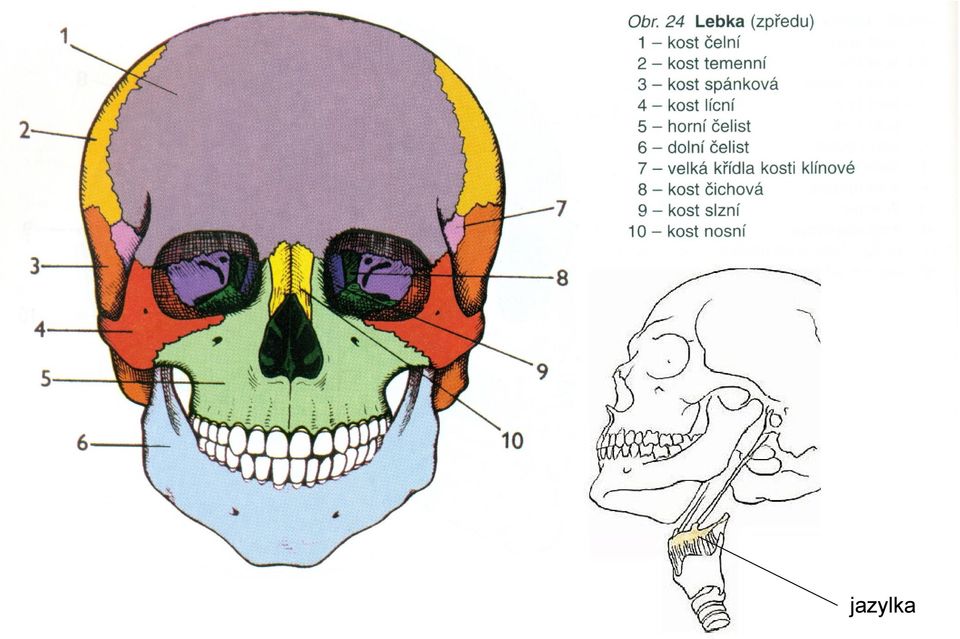 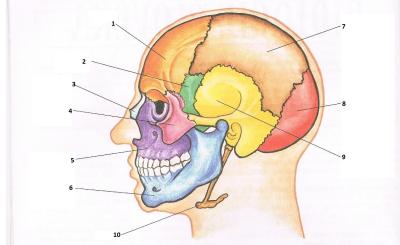 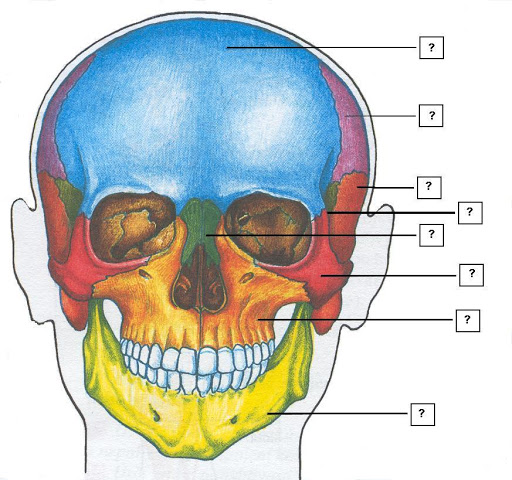